ETHICS IN THE LABORATORY
The professional personnel of a medical laboratory are bound by the ethical codes of their respective Colleges. (CMLTO, CPSO etc.)

Many of the components of the professional Code of Ethics provide a moral framework and are applicable to other laboratory staff including managers, MLA’s, Clerical and other Support Staff.

Most ethical issues are resolved by referring to or developing policies and procedures. Some issues/ resolutions are not so clear cut and may be influenced by personal opinion, religious or cultural beliefs.
ETHICS in the Laboratory relates to topics such as:
Consent 
Respect for patient privacy
Approved Laboratory procedures
Confidentiality
Record management
Conflict of Interest
Standards of Practice
Respectful working relationships with each other and other health care providers
Compliance with laws and regulations

Policies and Procedures  and Codes of Practice are in place to deal with these issues.
ETHICS in the Laboratory  can also relate to:
Handling of specimens, fetal and other human remains.
Questionable practices such as bloodwork being ordered on near death patients, or excessive ordering of tests on patients.
Collecting blood on a family member or close friend.
Transfusing Rh pos blood to an Rh neg patient.
( to name a few) 

Policies and Procedures and Codes of Ethics may or may not assist with resolving these types of issues.
What to do if you have a question or concern?
Take the ‘Ethical Action Test’

Talk to your manager

Refer to the organization ‘Ethics Framework’

4.  Consult with available experts on Ethics.
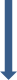 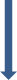 The Ethical Action Test
Check your decisions or planned activities for ‘rightness’ before implementing them.  
Answering ‘NO’ to any of the following questions would suggest the need for an alternate approach.
Talk to your manager
Refer to the organization ‘Ethics Framework’
Consult with available experts on Ethics.
Ethical Action Test
Is it legal?
Does it comply with our polices, rules and/or guidelines?
Is it in-sync with organizational values?           (Compassion, Respect, Accountability, Quality etc.) 
Will I be comfortable and guilt-free if I do it?
Would I do it to my family or friends
Would I be perfectly OK with someone doing it to me?
Would the most ethical person I know do it?
Ethics Resources
WRH Ethics Program IDEA Framework 
LDMH – Ethics Resource Manual
IHL-OPS-I Ethics in the Laboratory
Management Team